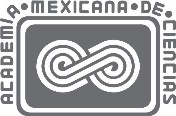 Academia Mexicana de Ciencias (AMC)
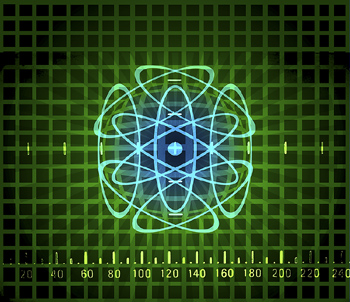 Consejo de Academias Nacionales
Dr. José Luis Morán López, Marzo 2018
Presidente de la AMC
1
Qué es la AMC
La Academia Mexicana de Ciencias (AMC) es una asociación civil independiente, fundada en 1959, constituida por investigadores activos de diversos campo del conocimiento en ciencias exactas, naturales y sociales, así como en humanidades e ingenierías. 

Para la AMC, la educación, la ciencia, la tecnología y la innovación, forman una cadena que contribuye al desarrollo pleno del país, en beneficio de los mexicanos.

Las actividades de la AMC están orientadas a desarrollar y consolidar la cultura científica en la sociedad, divulgar el conocimiento entre niños y jóvenes, impulsar la formación de nuevos investigadores, fomentar la comunicación y colaboración con las diversas instancias responsables de la investigación en México, reconocer la labor científica de jóvenes investigadores y fortalecer la presencia internacional de la Academia.
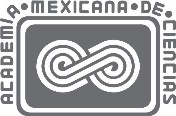 2
Qué es la AMC
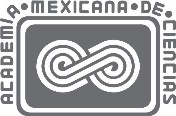 La AMC, por la historia y solidez académica de sus miembros es, sin duda, la organización de científicos más significativa del país. Por una parte, la importancia y presencia de los programas de la AMC a lo largo del país, es reconocida por las instituciones nacionales y estatales; por otra, la opinión de la Academia es reconocida por su rigor y objetividad. Por estas razones, la relación de la AMC con otras organizaciones e instituciones de la vida académica, educativa y política del país se ha incrementado y reforzado, renovando el compromiso de la AMC y sus miembros con las mejores causas de México.

Actualmente, la AMC cuenta con 2,779  integrantes de los cuales 109 son miembros correspondientes (entre ellos, doce premios Nobel).
3
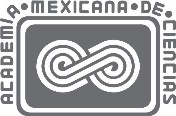 Membresía
Secciones Regionales

La membresía de la AMC está distribuida en cinco secciones regionales y la Ciudad de México
Noroeste: Baja California, Baja California Sur, Chihuahua, Sinaloa y Sonora (155)
Noreste: Coahuila, Durango, Nuevo León, 
Tamaulipas y Zacatecas (176)
Centro-Occidente: Aguascalientes, Colima, Guanajuato, Jalisco, Michoacán, Nayarit, Querétaro y San Luis Potosí (377)
Centro-Sur: Estado de México, Guerrero, Hidalgo, 
Morelos, Puebla, Tlaxcala y Veracruz (403)
Ciudad de México : (1349)
Sur-Sureste: Campeche, Chiapas, Oaxaca, Quintana Roo, Tabasco y Yucatán (120)
Corte: Febrero de 2018
Premios de la AMC
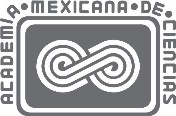 Premios de Investigación 

Premios Weizmann  las Mejores Tesis de Doctorado en Ciencias Exactas, Ciencias Naturales e Ingeniería y Tecnología

Premios a las Mejores Tesis de Doctorado en Ciencias Sociales y Humanidades 

Becas para Mujeres en las Humanidades y las Ciencias Sociales AMC-CCC-Conacyt

Becas para Mujeres en la Ciencia L’Oréal-UNESCO-AMC

Premio Nacional Juvenil del Agua

Premio Jorge Lomnitz Adler
Programas de la AMC
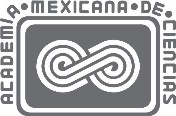 Domingos en la Ciencia

Computación para niños y jóvenes 

Verano de la Investigación Científica 

Olimpiadas de Química. Biología e Historia

Competencias de Matemáticas 

La Ciencia en tu Escuela 

La Noche de las Estrellas 

Conferencias Nobel y de Miembros Correspondientes 

Programa de fomento a la lectura y acceso al conocimiento para las comunidades de adolescentes en conflicto con la Ley en la Ciudad de México 

Conferencias de Premios de Investigación de la AMC 

Construyendo el Futuro - Encuentros de Ciencia

Pasaporte al Camino al Conocimiento Científico
Consejo de Academias Nacionales
Antecedentes.

En 1994, las Academias de Ciencias, Medicina e Ingeniería crean la Fundación Nacional de Investigación A.C.

Entre sus objetivos destacan:

Fomentar y promover las actividades de investigación científica y desarrollo tecnológicos;
 
Promover la colaboración nacional e internacional para optimizar el aprovechamiento de los recursos destinados a la ciencia y la tecnología;
 
Promover la vinculación  entre los sectores académico, industrial y gubernamental
7
Consejo de Academias Nacionales
En junio de 2017 se crea el Consejo de Academias Nacionales (CAN). 

El Consejo tiene como base la colaboración de las tres academias 
(AMC, AI, ANM) en actividades, proyectos y propósitos de interés común.

 La participación, compromiso con la actividad y con el funcionamiento del 
Consejo de Academias, es equitativo entre las tres Academias.

Entre sus objetivos destacan:

Procurar la excelencia en la educación superior y en la investigación 
    científica, técnica y de las humanidades, especialmente en los ámbitos 
    de la salud y la medicina, de las diversas ingenierías, de las 
    ciencias básicas y de las aplicadas,

Promover la investigación de coparticipación internacional,

Colaborar con los tres Poderes de la Unión, así como con las 
     instancias estatales y municipales, proveyendo estudios de calidad, 
     independientes y objetivos.
8
Consejo de Academias Nacionales
Primeras acciones internacionales:

Primera Reunión Bilateral México-Estados con las Academias de Ciencias, Medicina e Ingeniería de ambos países: Agosto 2017 en la Academia Nacional de Ciencias de EEUU, con sede en Washington, D.C.

Segunda Reunión Bilateral: Febrero 2018, en la sede de la Academia de Ingeniería, en la Ciudad de México, que incluyó la firma de la Declaración Conjuntas del contexto para la colaboración continua entre las Academias de Ciencias, Ingeniería y Medicina de México y los Estados Unidos de América.
9
Declaratoria
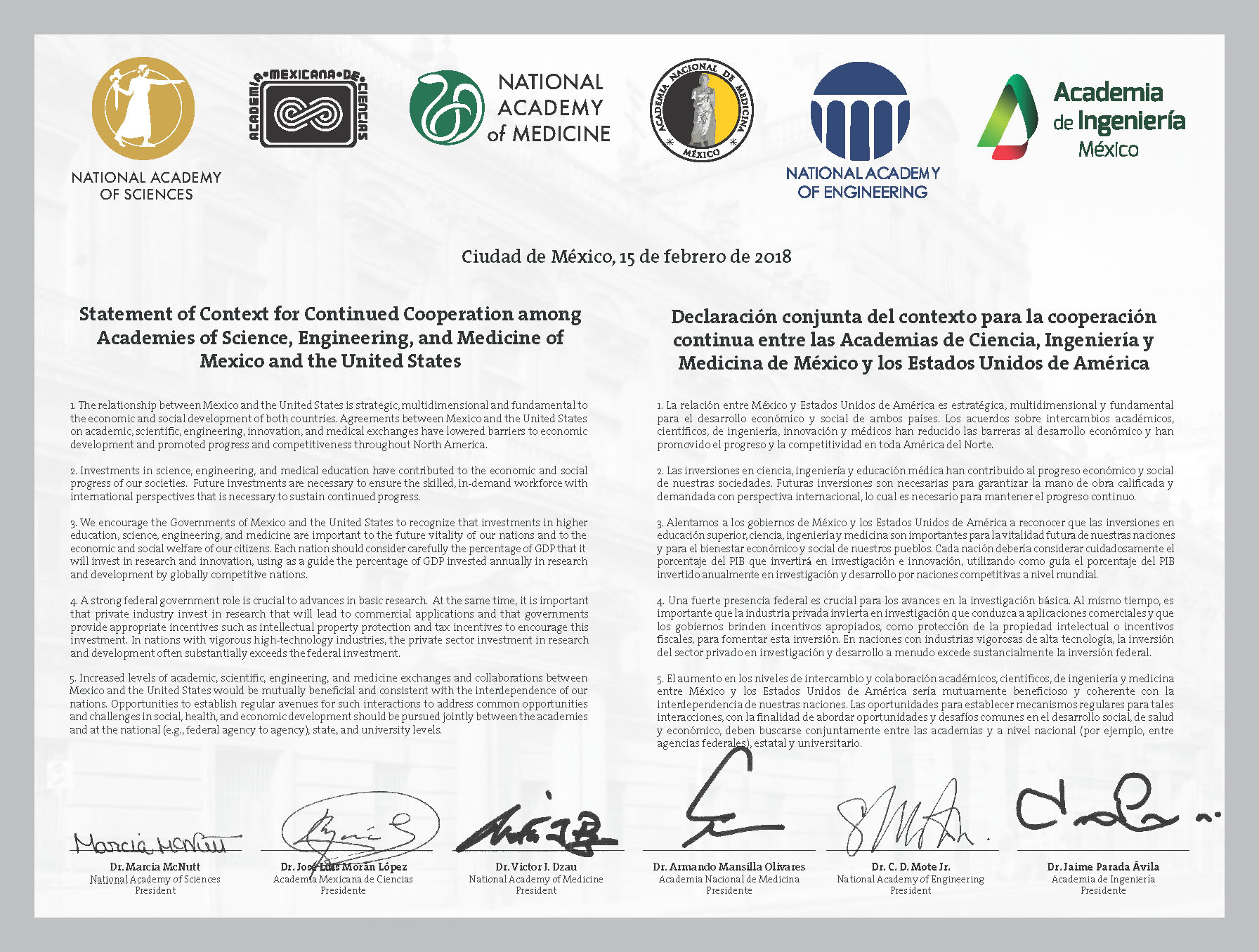 10
Reunión de Academias México-Estados Unidos
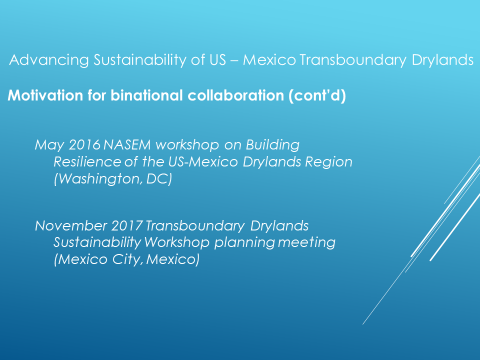 11
Reunión de Academias México-Estados Unidos
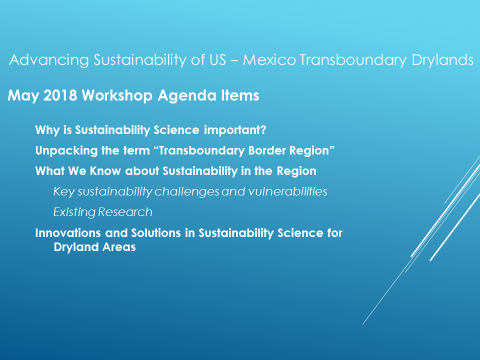 12
Reunión de Academias México-Estados Unidos
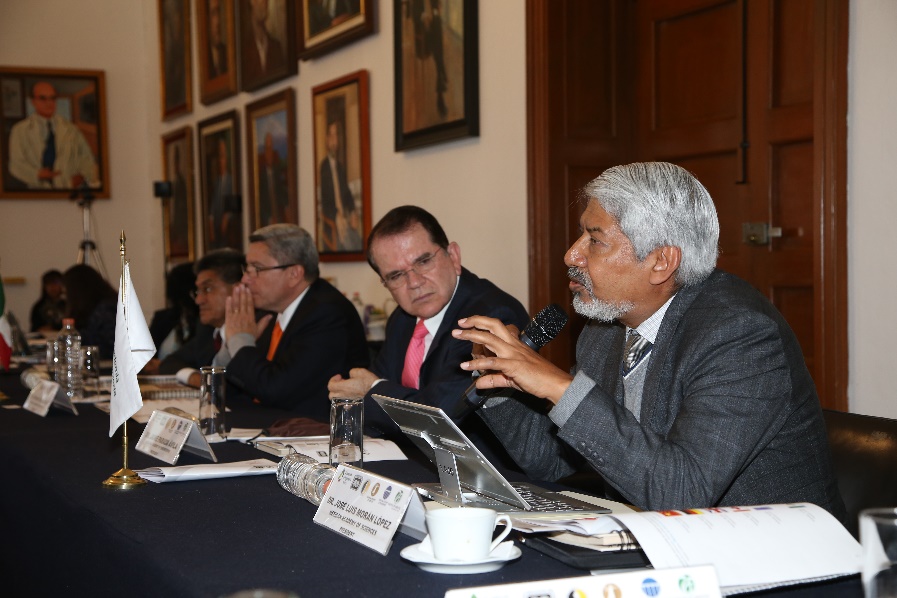 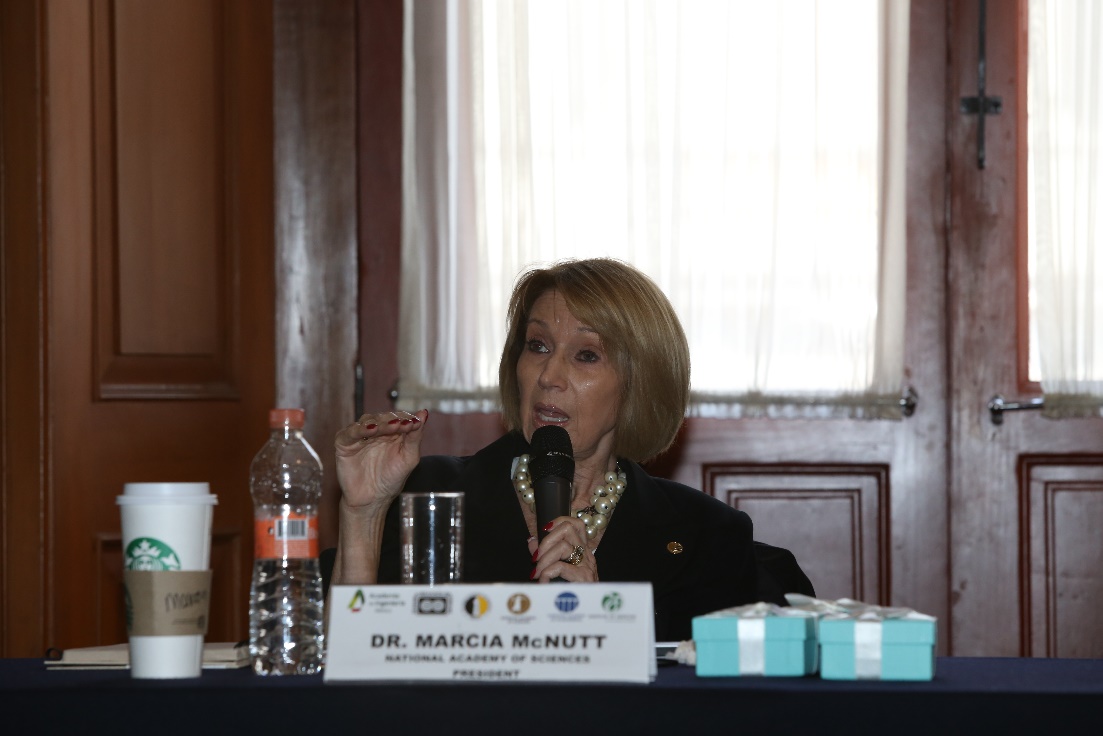 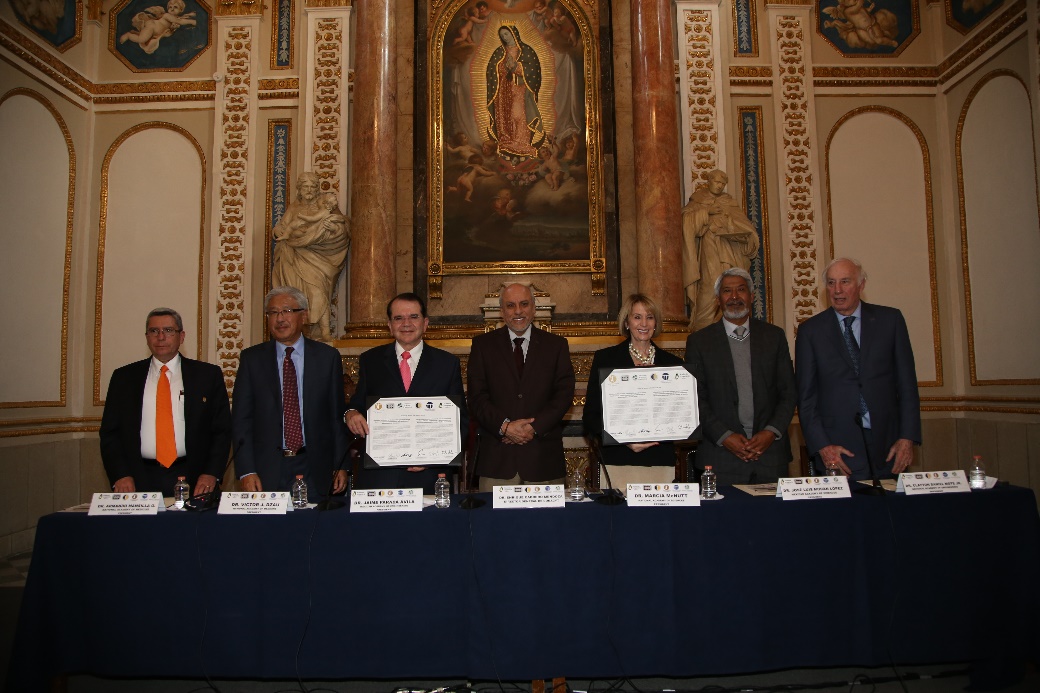 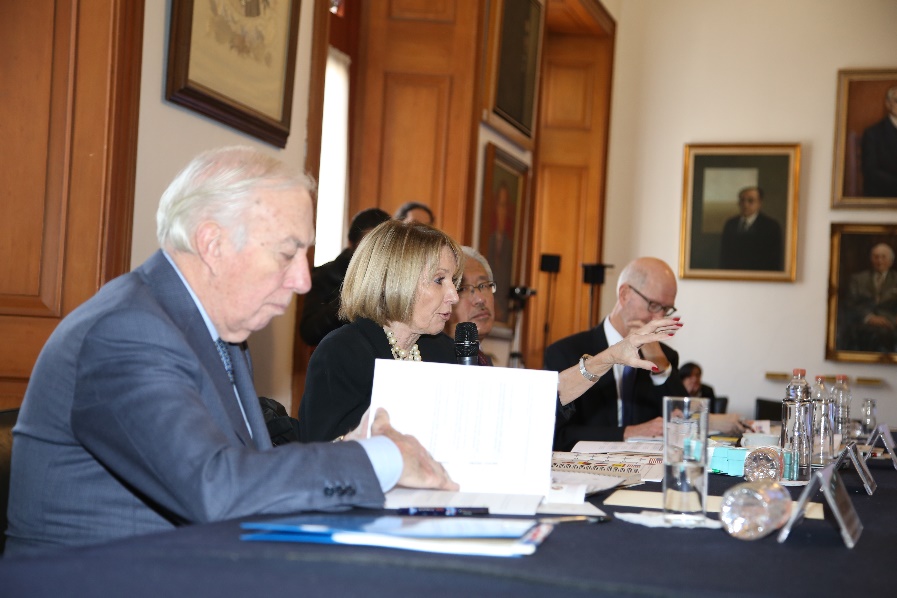 13